FORMATION DOCTORALE
COURS  DESTINE  
AUX DOCTORANTS DE LA SPECIALITE  «INSTRUMENTATION /MICRO-ELECTRONIQUE»
7 séances
03/04/2020
Prof. N. Bourouba                             1ière Année de Doctorat(INST/ME)
1
Le Test Et Fiabilité des circuit intègres:
Les concepts fondamentaux et les différents aspects de test des CI
Focalise sur  
l’intérêt des processus du test dans la conception et de fabrication
      Les challenges de processus de génération  de test et la modélisation des fautes 
Les niveaux d’abstractions du test des CI
Donne un vue sur la technologie de test des CIs
03/04/2020
Prof. N. Bourouba                             1ière Année de Doctorat(INST/ME)
2
Introduction1- Introduction 2- le  processus de test durant le cycle  vie du CI3- Génération du test4Modèles de fautes5- Niveaux de l’abstraction 6- Aperçu sur la technologie de test7-quelques remarques
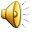 03/04/2020
3
Prof. N. Bourouba                             1ière Année de Doctorat(INST/ME)
INTRODUCTION
Croissance en complexité des Circuits intégrés (Cis)depuis des décennies (les années 50) 
1- Cis en échelles SSI
2- apparition des MSI
3- les circuits en LSI
4- Cis en VLSI et plus.
B. La loi de Moore:  Echelle des Cis double chaque 18mois
1- l’augmentation de taille et de complexité =>  plus et nouveau challenges
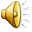 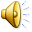 03/04/2020
Prof. N. Bourouba                             1ière Année de Doctorat(INST/ME)
4
Rapport cout - complexité
La règle de 10 = Indicateur utile de
l’importance du test pour découvrir 
les fautes  d’un IC une fois fabriqué.
Cout de test est supposé X10 qd 
Chaque fois le produit défaillant 
est ND mais utilisé pour circuit
 large ou système: escalade  de
Défaillance couteuseescalade 
de cout à éviter
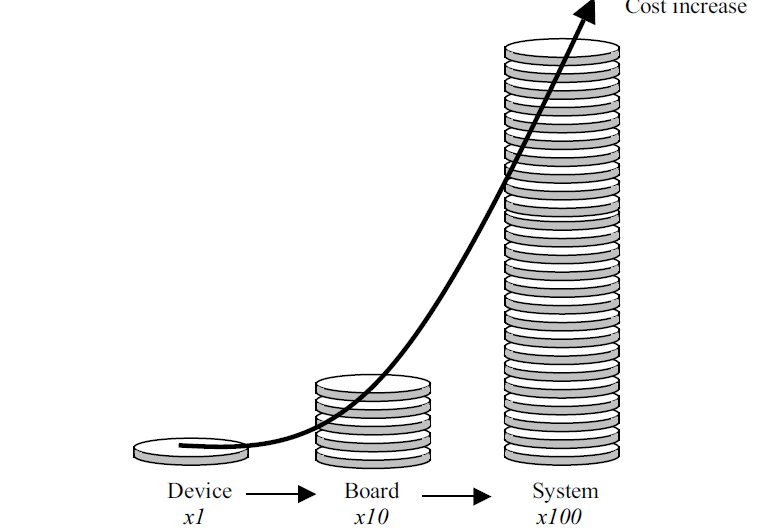 03/04/2020
Prof. N. Bourouba                             1ière Année de Doctorat(INST/ME)
5
03/04/2020
Prof. N. Bourouba                             1ière Année de Doctorat(INST/ME)
6
L’importance du test:1- loi de Moore =résultat de réduction de la dimensionnalité : 1/10 du mm au 1/10 du nm pour transistors et les fils de connections2- Augmentation des fréquences de travail de qques 100s de KHz à qques 100de GHz3- décroissance de dimension => augmentation de probabilité de défauts lors du process de fabrication :- un faute individuelle au transistor ou fil => CI en défaillance- test exigé pour garantir un produit sain
03/04/2020
Prof. N. Bourouba                             1ière Année de Doctorat(INST/ME)
7
Utilité du test ; du simple composant au champ  d’application
Exécution du test du composant (C.I) au PCB au système jusqu’à son champ d’application 
 -        Test durant :1)la fabrication pour améliorer le rendement (analyse de mode de défaillance)2) champs d’opération pour s’assurer du ft du système sans faute: réparation qd. fautes sont détectées
03/04/2020
Prof. N. Bourouba                             1ière Année de Doctorat(INST/ME)
8
TEST  du CI durant sa durée de vie
Ce processus consiste à 
l'application d'un ensemble de vecteur de test (stimuli de test ) aux Entrées du circuit (CUT)
analyse des réponses de sortie:
Si correctes (test positif = CUT dépourvu de fautes)
si incorrectes(test négatif= CUT pourvu de fautes)
Stimuli de test=vecteurs de test d'entree
Circuit à tester (CUT)
Analyse des Réponses de sortie du circuit
TEST : Réponse   correcte?
TEST PASS
TEST ECHOUE: réparation ou rejet
03/04/2020
9
Prof. N. Bourouba                             1ière Année de Doctorat(INST/ME)
Test en phase de développement            de CI
Spécifications de conception
Vérification de la conception
conception
fabrication
Test  de tranche de Si
Encapsulation
Test de mise en boitier
Assurance Qualite
Test final
03/04/2020
10
Prof. N. Bourouba                             1ière Année de Doctorat(INST/ME)
Aperçu sur les différentes phases de fabrication des C.I.  Et  l’insertion du Test
Les Principaux actions de test
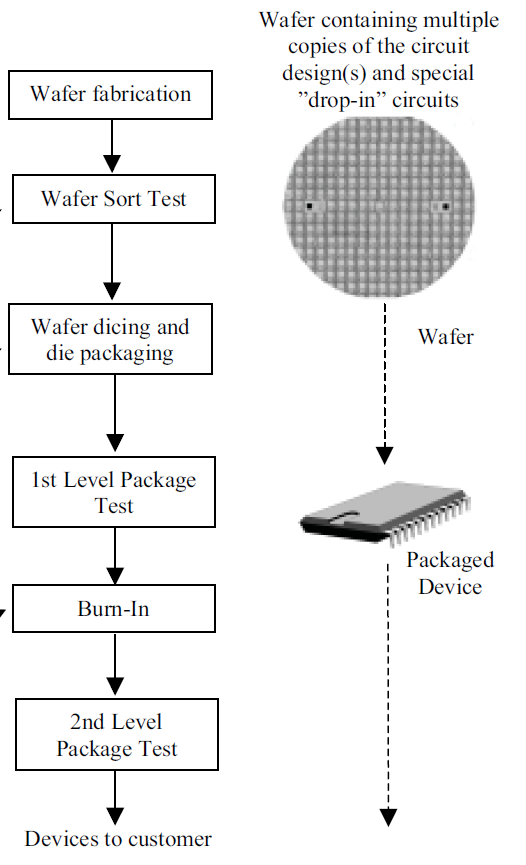 Identification des wafers(rondelles de Si)  en dehors des limites du Process  et les ayant des dies défaillants
Seuls les dies  qui passent  le test  rondelles de qualité (wafer Sort Test) seront encapsulés
Le Burn –In peut ne pas être utile(autres test sont utilisés pour les fautes précoces
03/04/2020
11
Prof. N. Bourouba                             1ière Année de Doctorat(INST/ME)
Le Test du CI à effectuer au niveau du wafer(le sondage du wafer ) précédant le test du découpage et celui d’encapsulation et enfin l’aprés encapsulation . le type de test disponible doit être basé sur un nombre de facteurs qui incluent: le cout d’achat et le cout d’appropriation ( opération du testeur, la formation de l’ingénieur de test; la routine de maintenance, réparation et mis à nouveau) la Tendance envers les testeurs disponibles allant  en augmentant dans le coût. Donc des testeurs  nouveaux et à bas cout sont à acquérir et à utiliser
03/04/2020
Prof. N. Bourouba                             1ière Année de Doctorat(INST/ME)
12
TEST DE PRODUCTION : Système ATE
Implémentation des programmes de test au niveau des testeurs(ATE) exige  parties hard et soft pour établir l’exécution et contrôle du programme.
Une gamme d’équipement est à acquérir dont la nature exacte dépend de 
La génération du signal;
De la capture;
Et de l’exigence de l’analyse des résultats;
Testeurs peuvent se classer en 2types de systèmes
testeurs  Dédiés
Testeur à usage général
Destiné à une gamme de composants (ayant une large  liste de paramètres opérationnels différents: destiné à une clientèle temporaire pour Un IC particulier
Conçus pour mesure spécifique des paramètres d’un Composant: dédiés à un circuit particulier un  petit groupe de composants
03/04/2020
Prof. N. Bourouba                             1ière Année de Doctorat(INST/ME)
13
Ressources exigées par le testeur à semi-conducteur
Classification  des testeurs à Semi-conducteur
Analogiques
Optimisé pour circuits analogiques avec  des Entrées  / Sorties  en courants et en tensions  avec acquisition  de données  à haute performance ( CAN)  et capacités d’analyse de signaux;  moyens digitaux limitées
Digital
Optimisé pour circuits/systèmes  avec  un grand  nombre de  broches d’entrée/Sortie  numérique  haute vitesse et à capacité analogiques limitées
Mémoire

 optimisé  pour des circuits mémoires
Signaux mixtes
Testeurs  offrant  capacités analogiques et numériques de bons niveau mais avec performance  amoindrie par  rapport aux précédents
03/04/2020
14
Prof. N. Bourouba                             1ière Année de Doctorat(INST/ME)
Phase de vérification de la conception
Spécifications de la conception
Niveau comportemental  (Architectural)
Niveau  Registre-Transfert  level
Niveau  Logique (portes logiques)
Niveau  physique (Primitifs)
03/04/2020
15
Prof. N. Bourouba                             1ière Année de Doctorat(INST/ME)
Rendement et Taux de rejet
03/04/2020
16
Prof. N. Bourouba                             1ière Année de Doctorat(INST/ME)
Fabrication des Systèmes Electroniques
TEST DU BOARD A VIDE
Production 
de PCB
TEST DU PCB
Assemblage du PCB
Assemblage - unites
TEST-Unité
TEST - Système
Assemblage-Système
03/04/2020
Prof. N. Bourouba                             1ière Année de Doctorat(INST/ME)
17
Fonctionnement au niveau système
La loi  Exponentielle de défaillance F(t) = Exp(-λ x t)
Fiabilité
Apparition de défauts lors du Fonctionnement du système:
Probabilité qu’un système opère
normalement jusqu’à un instant donné aléatoirement T : P(t>T)=Exp(-l t)
Taux de défaillance,
=somme des l  des composants individuels => 
l=S li
Défaillance
03/04/2020
Prof. N. Bourouba                             1ière Année de Doctorat(INST/ME)
18
Certains paramètres en Fiabilité
Temps moyen à la défaillance (MTBF ) 


Temps de Réparation  (Repair time :R) est suppose d’obéir à  la distribution Exponentielle .
Temps moyen  à la réparation (MTTR)


 Disponibilité du système pour l’opération : Fraction de temps ou le système doit opérer normalement
Haute fiabilité d’un système a une disponibilité de 0.9999
Referencié à 4 9s (Four 9s)
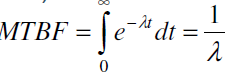 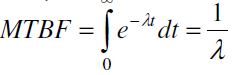 Taux de défaillances:
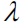 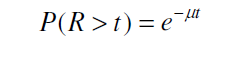 Taux de réparation :
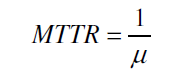 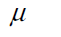 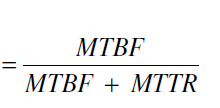 03/04/2020
Prof. N. Bourouba                             1ière Année de Doctorat(INST/ME)
19
Test au niveau système
03/04/2020
Prof. N. Bourouba                             1ière Année de Doctorat(INST/ME)
20
La Génération de Test
Test Exhaustive
Test Fonctionnel
03/04/2020
Prof. N. Bourouba                             1ière Année de Doctorat(INST/ME)
21
Efficacité de processus G.T
03/04/2020
Prof. N. Bourouba                             1ière Année de Doctorat(INST/ME)
22
Le but d’Un Processus de GT
Recherche d’ensemble de vecteurs de test efficace  = FC maximale
FC déterminée par  Le  Processus de Simulation de Fautes
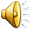 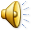 Modèles de Fautes Nécessaires pour 
Emuler le Comportement des Fautes
03/04/2020
Prof. N. Bourouba                             1ière Année de Doctorat(INST/ME)
23